Ciberseguridad en centros educativos
Formación CATEDU
Zaragoza, 25 de febrero de 2022
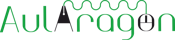 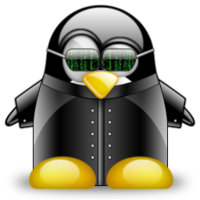 Who am I?
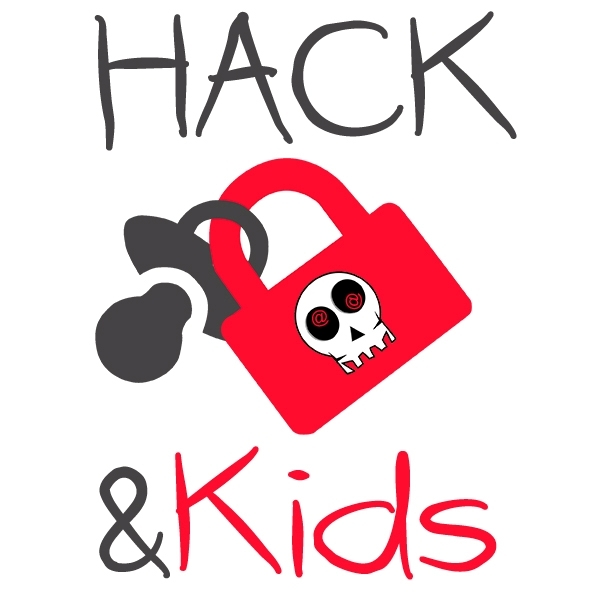 www: https://petrux.es
Twitter: @petruxit
LinkedIn: https://es.linkedin.com/in/petruxit
MyPublicInbox: https://mypublicinbox.com/petrux
E-correo: petrux@petrux.es
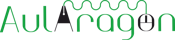 Comprobaciones de seguridad
https://haveibeenpwned.com

http://pacharlas.papruebas.es
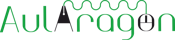 Comprobaciones de seguridad
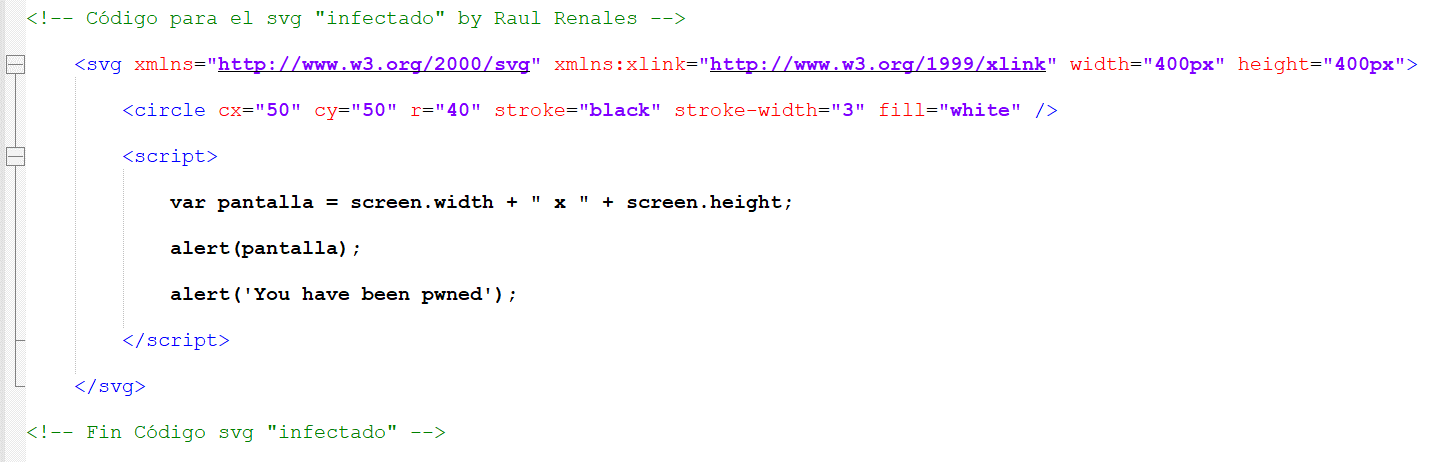 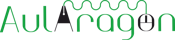 ¿qué es la ciberseguridad?
“Protección de activos de información,
a través del tratamiento de amenazas
que ponen en riesgo la información
que es procesada, almacenada y transportada
por los sistemas de información
que se encuentran interconectados”

ISACA (Information Systems Audit and Control Association - Asociación de Auditoría y Control sobre los Sistemas de Información)
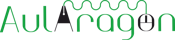 ¿qué es la ciberseguridad?
“Protección de activos de información,
a través del tratamiento de amenazas
que ponen en riesgo la información
que es procesada, almacenada y transportada
por los sistemas de información
que se encuentran interconectados”

ISACA (Information Systems Audit and Control Association
 Asociación de Auditoría y Control sobre los Sistemas de Información)
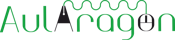 Recurso de valor
tangible o intangible
que debería ser protegido,
lo que comprende personas,
información, infraestructura,
finanzas y reputación.
(ISACA)
Activos de información
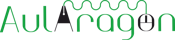 Las amenazas
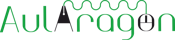 Combinación de la probabilidad de que se produzcan ciberincidentes y su impacto.
Riesgo – ciber-riesgo
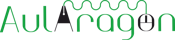 La información
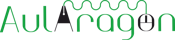 Sistemas de información
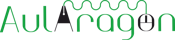 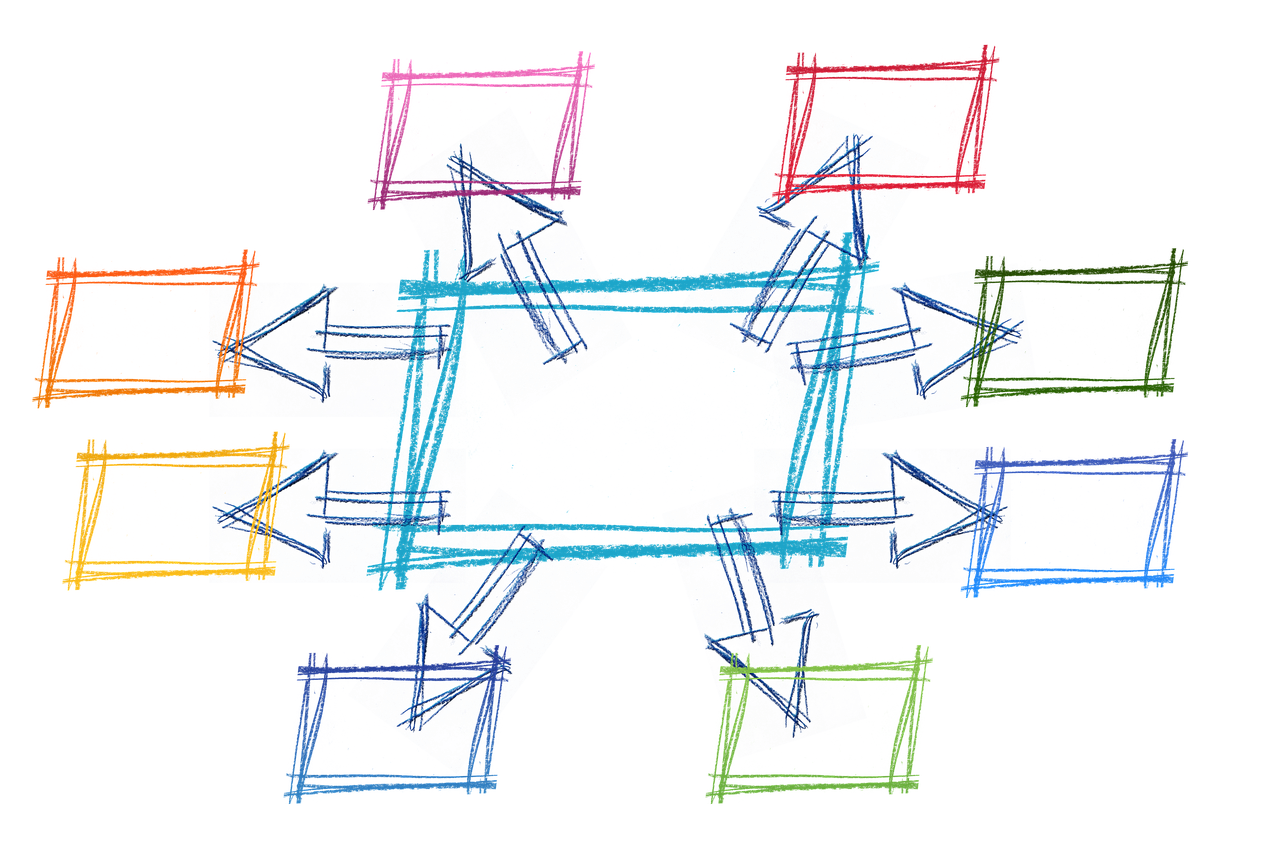 sistemas interconectados
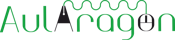 La seguridad esun proceso,no un estado
IDENTIFICACIÓN → PROTECCIÓN → DETECCIÓN → RESPUESTA → RECUPERACIÓN
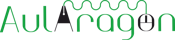 ¿por qué hay que hacerlo?
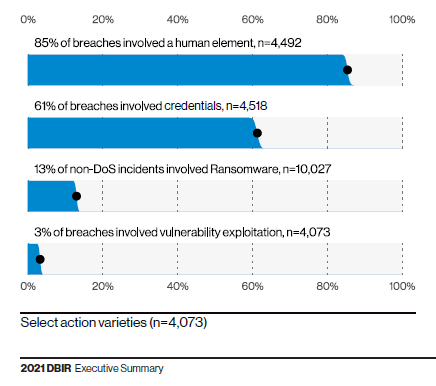 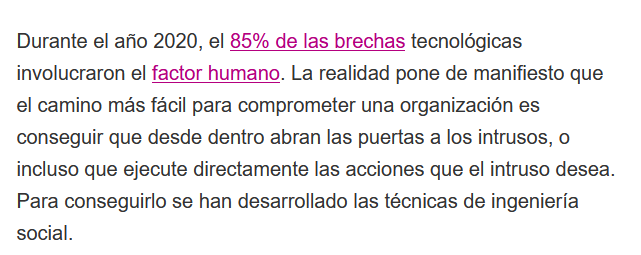 Fuente: https://www.aepd.es/
Fuente: https://www.verizon.com/
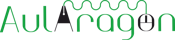 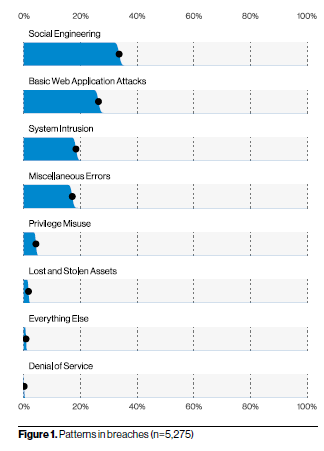 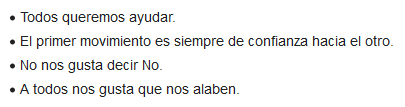 ¡por esto!
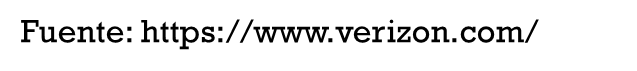 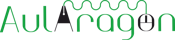 ¿cómo lo hacen los “malos”?
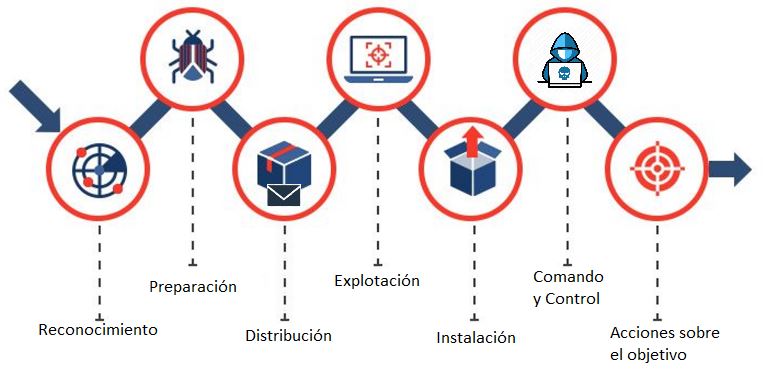 Ciber kill chain
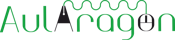 ¿por qué en el “cole”?
Porque es mi/donde trabajo.
Porque es donde formo a los niños-adolescentes-jóvenes.
Porque es mi responsabilidad:
Para conmigo
Para con mis alumnos
Para con la ley
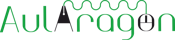 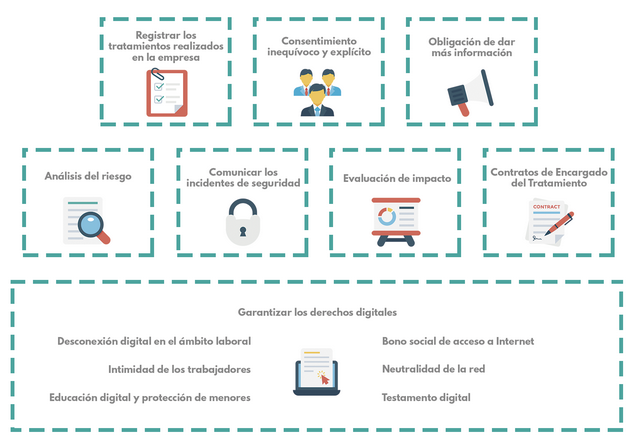 L.O. 3/2018LOPD-GDD
En este sentido, el sistema educativo y, por extensión, los centros docentes, deben garantizar la inserción de los alumnos en la sociedad digital.
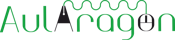 ¿Cómo lo hacemos?
Establecer una política de ciberseguridad
Identificar mis activos
Identificar amenazas
Implantar medidas de seguridad: activas y pasivas
Monitorizar
Detener ataque
Restaurar
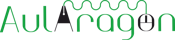 Política de ciberseguridad
¿Qué es?
¿Qué/cuánto abarca?
¿A quién compete/afecta?
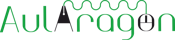 Identificación de activos
¿Cuáles son los esenciales?¿Cuáles los son por obligación legal?
Relacionarlos:
Tangibles o físicos
Intangibles
Priorizarlos
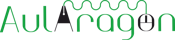 Identificación de amenazas
Sólo las susceptibles de atacar y dañar mis activos:
A los dispositivos finales: PCs, impresoras de red, smartphones…
A los servidores: web, de datos, repositorios…
A la red y su electrónica: routers, switches, firewalls…
A los datos: Confidencialidad, Integridad, (A)Disponibilidad.
Categorizarlas:
Por la probabilidad de ocurrencia
Por el impacto del daño sobre la organización
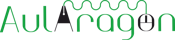 Implantación de medidas
Activas: las que ayudan a prevenir los incidentes
Pasivas: las que ayudan a mitigar el daño y restaurar la normalidad

Físicas
Lógicas: software, implementación, configuración, verificación
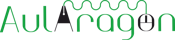 MONITORIZACIÓN
Establecimiento de la “línea base” de actividad o baseline
Monitorizar y analizar desviaciones significativas
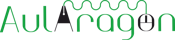 RESPUESTA
Detención del ataque:
Desconexión del dispositivo de la red
¡No apagar!
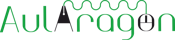 Restauración
Limpiar los equipos afectados/infectados
Reinstalación: desde copias de seguridad
Análisis (forense) del incidente
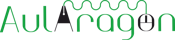 Resumiendo…
La seguridad total no existe. Ningún sistema es seguro al 100%
Los sistemas tienen que mantenerse operativos.
Los controles deben ser eficaces y efectivos:
Si un control no es necesario no se debe implantar
Evaluar la repercusión de su implantación (equilibrio CIA)
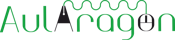 “despabilaburros” a.k.a. guías
Magerit v3, del CCN-CERT – análisis y gestión de riesgos
ISO/IEC 27003:2013 – medidas protectoras
CIS Controls (Center Internet Security – https://www.cisecurity.org)
NIST (National Institute of Standards and Technology)
eSafety Label
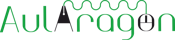 Protección de datos
Si datos personales, de menores, especiales: obligatorio por ley.
Si brecha seguridad → AEPD + interesados
¿Local u online?
Protección: cifrado, tanto en almacenamiento como en tránsito
Protección: copias de seguridad. 3-2-1
Acceso 4 “A”: Autenticación, Autorización, Acceso, Auditoría
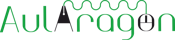 Protección de dispositivos
Inventariados
Control de acceso físico + control de acceso lógico: user + pass
Distintos usuarios, distintos privilegios. Admin solo administra
Mínimo conjunto de aplicaciones reduce superficie de exposición
Software actualizado. Antivirus imprescindible.
Unidades USB extraíbles: según políticas del centro
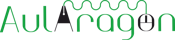